Appels à projets et Appels à candidatures 2025 – Webinaire17 janvier 2025
Isabelle JOUANIN-PERIN
Directrice des Appels à Projets et des Expérimentations - DAPEX
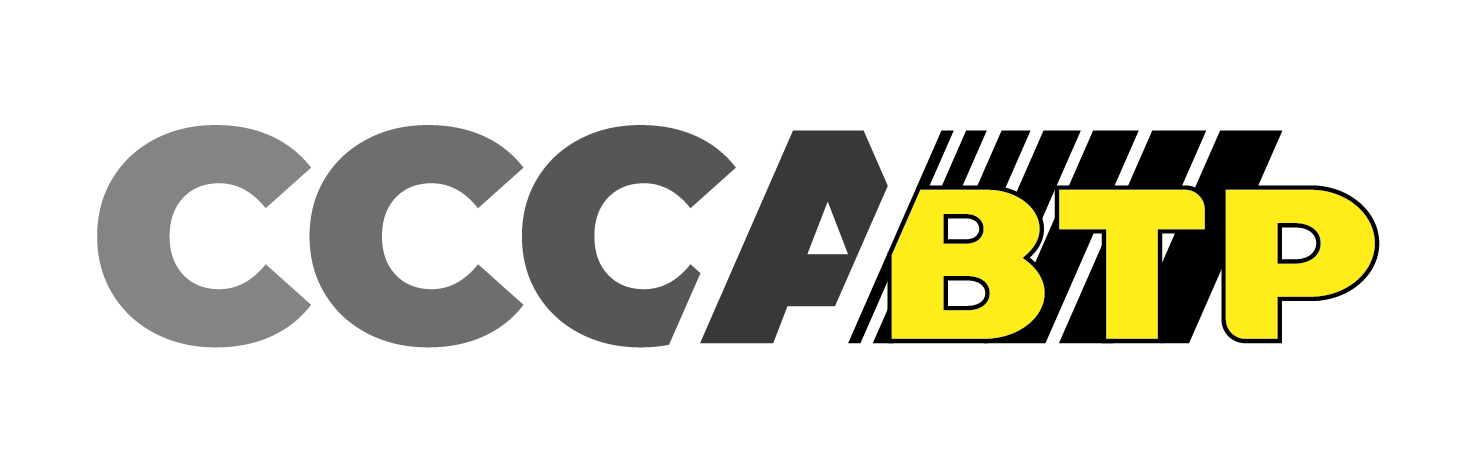 SOMMAIRE
APPELS A PROJETS - APPELS A CANDIDATURES 2025
QUELQUES CHIFFRES CLEFS
I
II
III
CALENDRIER COMMISIONS DE PRESELECTIONS
IV
V
MODALITÉS ET CONDITIONS D'ACCES au financement ​
PROCESS DE SELECTION ET PLATEFORME : rappel et évolutions
ACTUALITÉS DE LA DAPEX
VI
2
I. Quelques chiffres clefs
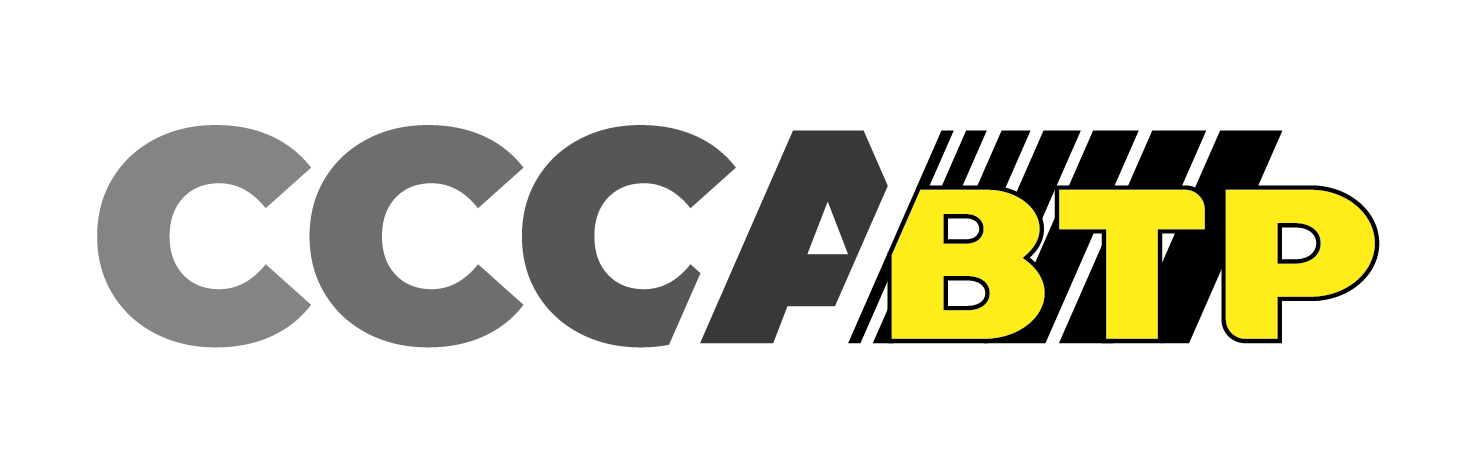 3
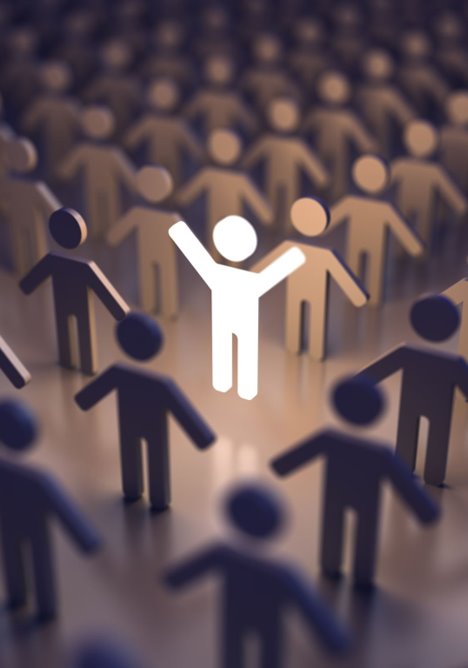 Chiffres clefs
343
Dossiers en cours au 09/01/2025
122
45,5 M€
Dossiers lauréats 2024
26
AàP
9,9 M€
2024
75
AàC
7,9 M€
Investissement innovant
21
27,7 M€
4
II. Appels à projets et Appels à candidatures 2025
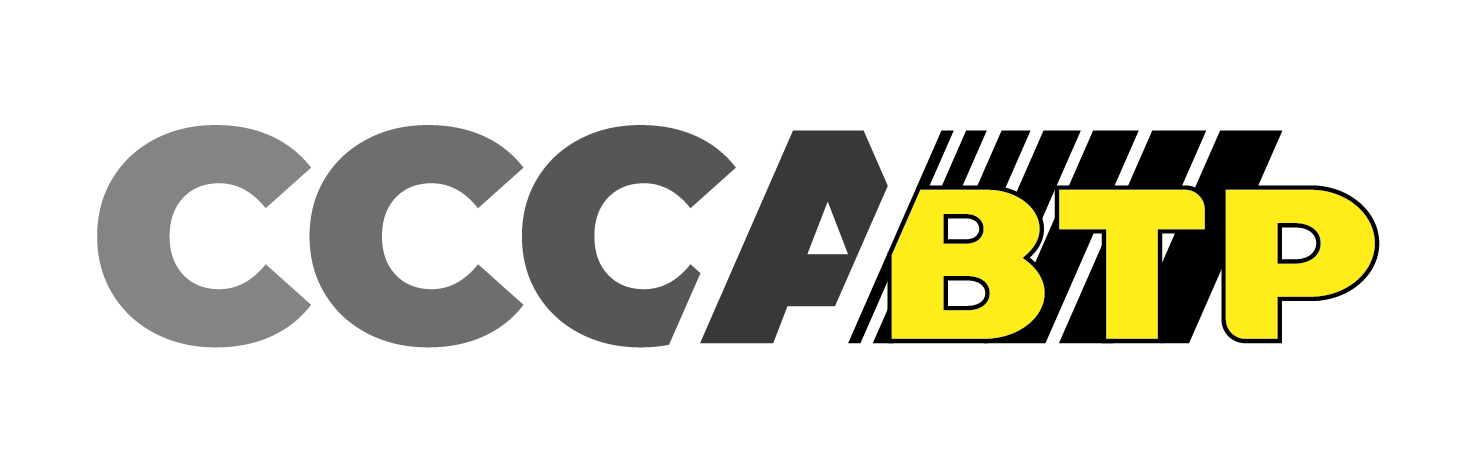 5
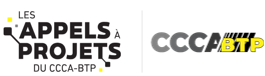 THEMATIQUES APPEL A PROJETS - APPEL A CANDIDATURES ET ENVELOPPE BUDGETAIRE 2025
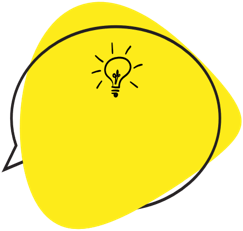 Ouverture Annuelle
2025-2027
Ouverture Annuelle
Ouverture Annuelle
 2025-2027
Thème ouvert
Qualité Pédagogique
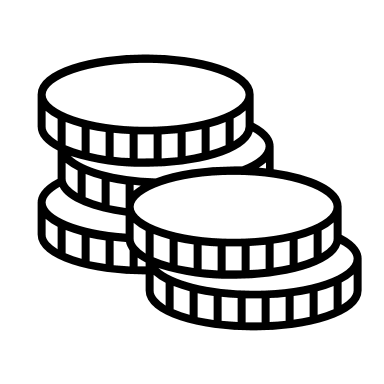 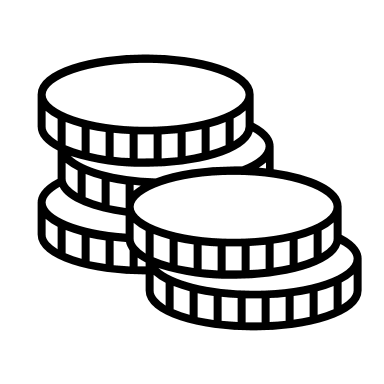 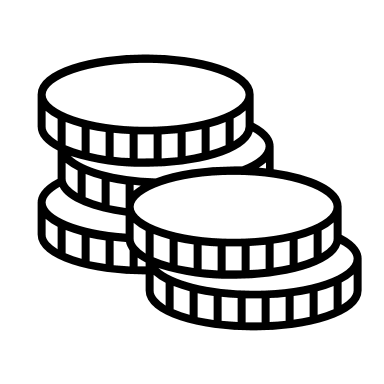 11 M€
17 M€
17 M€
45 M€
de budget dédié aux AAP 
pour 2025
Pédagogie de l’alternance entreprise formatrice, adaptation des outils pédagogiques, évolution des modalités d’apprentissage, individualisation / personnalisation des parcours, évolution des espaces de formation…)
Thème 1
Mission sociétale des CFA Santé et Sécurité au Travail, internationalisation des parcours, accueil publics allophones, accompagnement socioéducatif, sécurisation des parcours de formation des apprentis…)
Thème 2
Thème 1
Engagement d’actions de développement durable et RSE
(biosourcé, décarbonation, rénovation énergétique, processus BIM, végétalisation, préservation des ressources…)
Formation tout au long de la vie (modalités de certification, ouverture vers la Formation Professionnelle Continue, déploiement d’une offre de formation…)
Thème 3
Stratégie marketing de l’offre (analyse des besoins territoriaux et impacts de l’offre de formation
Thème 1
Performance et transition énergétique des OF-A du BTP
Excellence et attractivité
Thème libre
Investissement innovant
Investissements Energétiques
Formation et hébergement
Nouveau
6
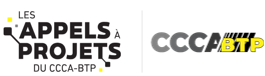 THEMATIQUES APPEL A PROJETS - APPEL A CANDIDATURES ET ENVELOPPE BUDGETAIRE 2025
10 M€
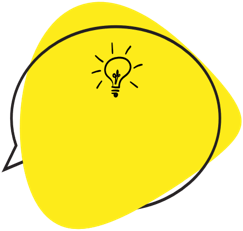 Ouverture Annuelle
Ouverture annuelle
Ouverture annuelle
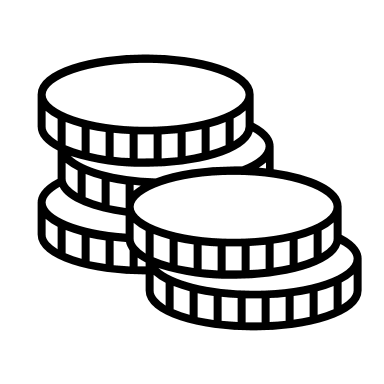 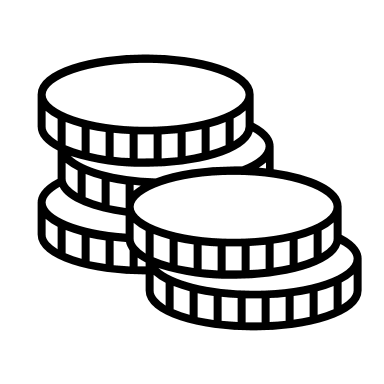 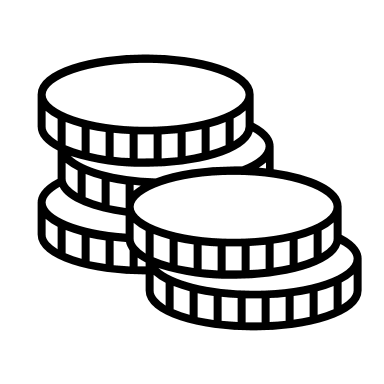 Performance et transition Energétique des OF.A du BTP
10 M€
de budget dédié aux AAC 
pour 2025
3 M€
3 M€
2 M€
Aide à la rédaction et présentation des projets en réponse aux appels à projets du CCCA-BTP
Aide à la finalisation des projets en vue de la diffusion gratuite des productions
Financement de l’audit de performance énergétique des bâtiments
Financement dans la mise en œuvre d’une démarche RSE : auto-diagnostic du niveau d’engagement RSE, réalisation d’ateliers RSE, élaboration d’une démarche RSE; accompagnement vers la labellisation ISO 26000)
Nouveau
Excellence et attractivité
La Box Cap BTP avec l’API système interne CFA
Nouveau
1 2 3 PODIUM
Nouveau
Développement du sourcing des jeunes, public en reconversion et attractivité des métiers dans les territoires
Nouveau
Développement des compétences
Nouveau
« Devenir Pro » : maitrise des ruptures et abandons
Mettre en place et promouvoir les sections  à composantes européennes
Modulariser, développer les entrées et sorties permanentes des formations
Prépa Apprentissage
Nouveau
7
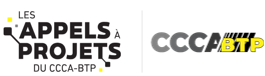 THEMATIQUES APPEL A PROJETS - APPEL A CANDIDATURES ET ENVELOPPE BUDGETAIRE 2025
Ouverture annuelle
Ouverture annuelle
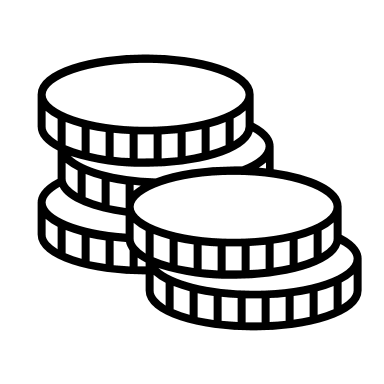 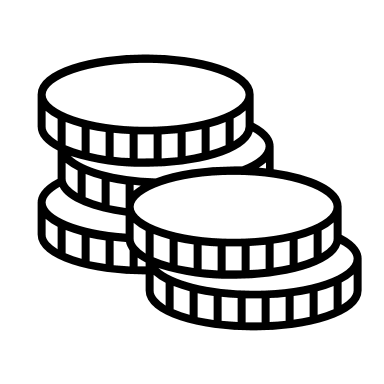 1 M€
1 M€
Diversification des actions de formation
BTP-BTP « Bien dans ta peau, Bien dans ton poste »
Accompagnement au déploiement du titre professionnel « chargé d’accompagnement à la rénovation énergétique du bâtiment» (CAREB)
Nouveau
Performance interne
Construire sa marque employeur
Elaborer un nouveau modèle managérial
8
III. Calendrier 2025
Calendrier des échéances
10
IV. Modalités et conditions d’accès 2025
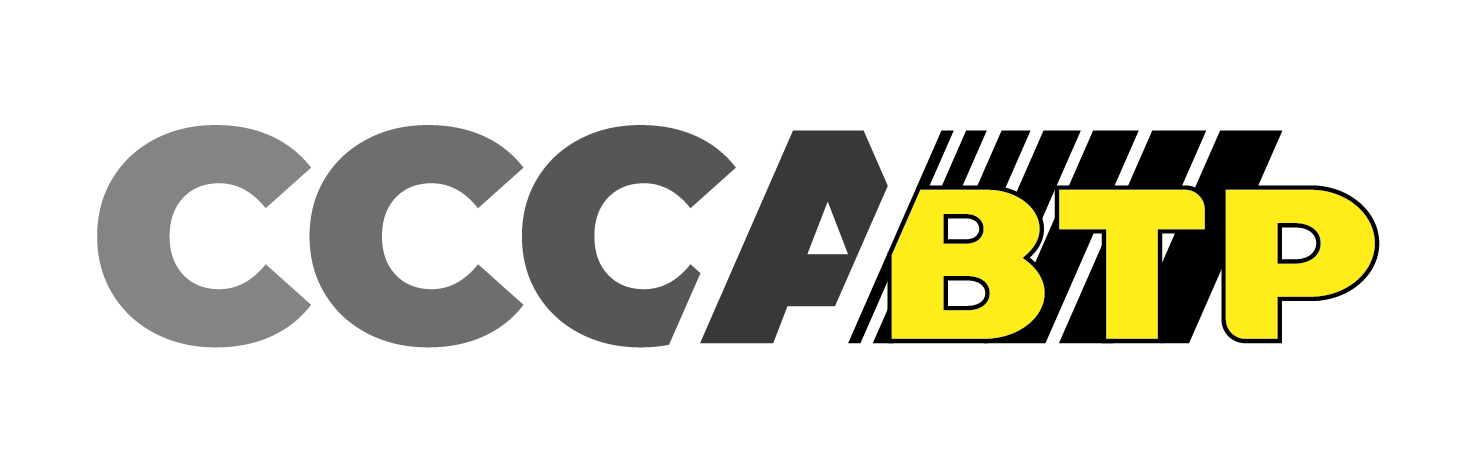 9
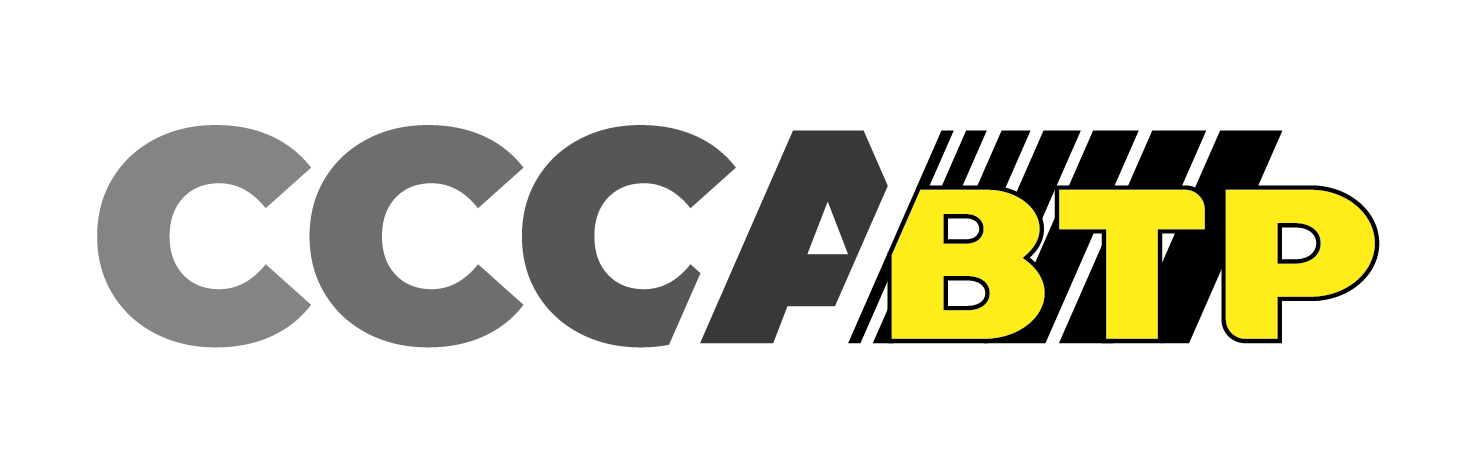 Appels à projets VS. Appels à candidatures
APPELS À CANDIDATURES
APPELS À PROJETS (hors Inv innovant et Inv énergétique
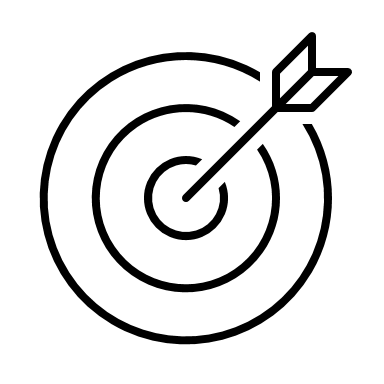 Je souhaite obtenir un cofinancement pour réaliser mon projet innovant, en lien avec une thématique proposée
par le CCCA-BTP
Je souhaite être accompagné via un appui direct du CCCA-BTP, accompagné d’une subvention sur un sujet spécifique préalablement défini
Je peux être une structure autre qu’un organisme de formation mais j’ai un projet qui entre dans le développement de la formation professionnelle initiale, notamment de l'apprentissage, et de la formation professionnelle continue dans les métiers du BTP
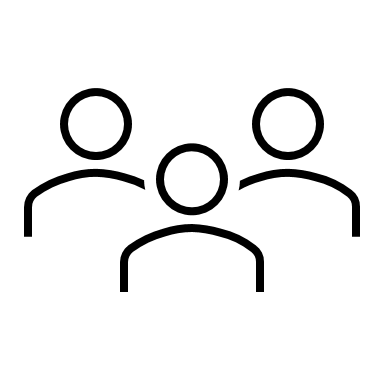 Je suis un organisme de formation en apprentissage préparant aux métiers du BTP
Je réalise mon projet en autonomie et je suis responsable de son exécution. Je m’engage à participer aux instances prévues par le CCCA-BTP pour le tenir informé de l’état d’avancement de mon projet et je participe à la valorisation prévue en fin de projet
Je sollicite l’accompagnement proposé en faisant acte de candidature. Si je suis sélectionné, je bénéficie de l’expertise du CCCA-BTP sur la thématique concernée avec une subvention pour m’aider dans le déploiement du dispositif poussé par les équipes.
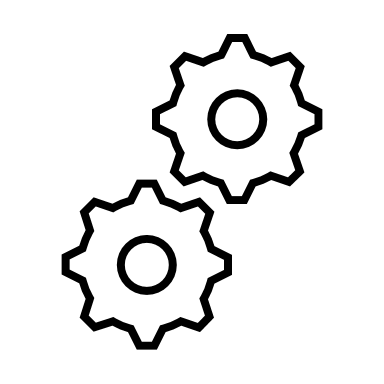 Pour en savoir plus : 
https://www.appels-a-projets-cccabtp.fr/
10
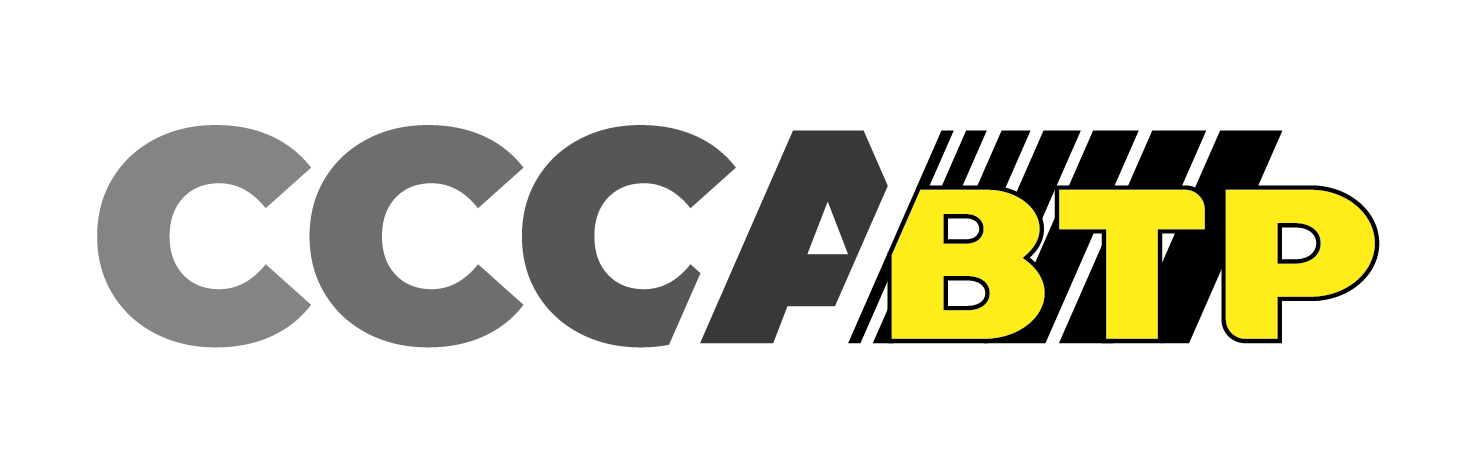 Synthèse des éléments fondamentaux des différents dispositifs
Pour en savoir plus : 
https://www.appels-a-projets-cccabtp.fr/
11
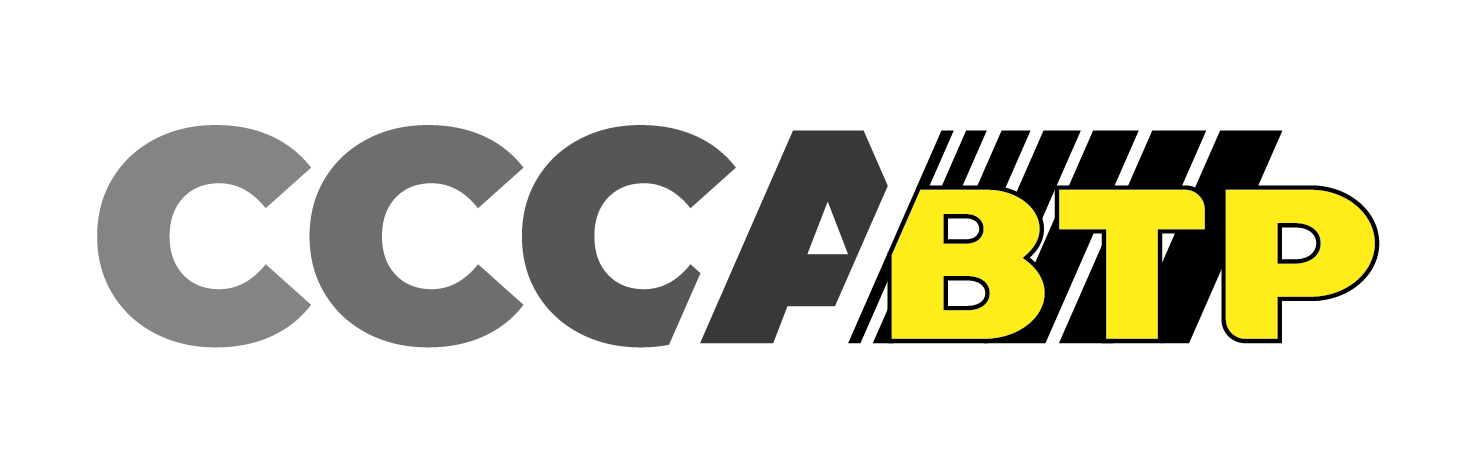 Synthèse des éléments fondamentaux des différents dispositifs
Pour en savoir plus : 
https://www.appels-a-projets-cccabtp.fr/
12
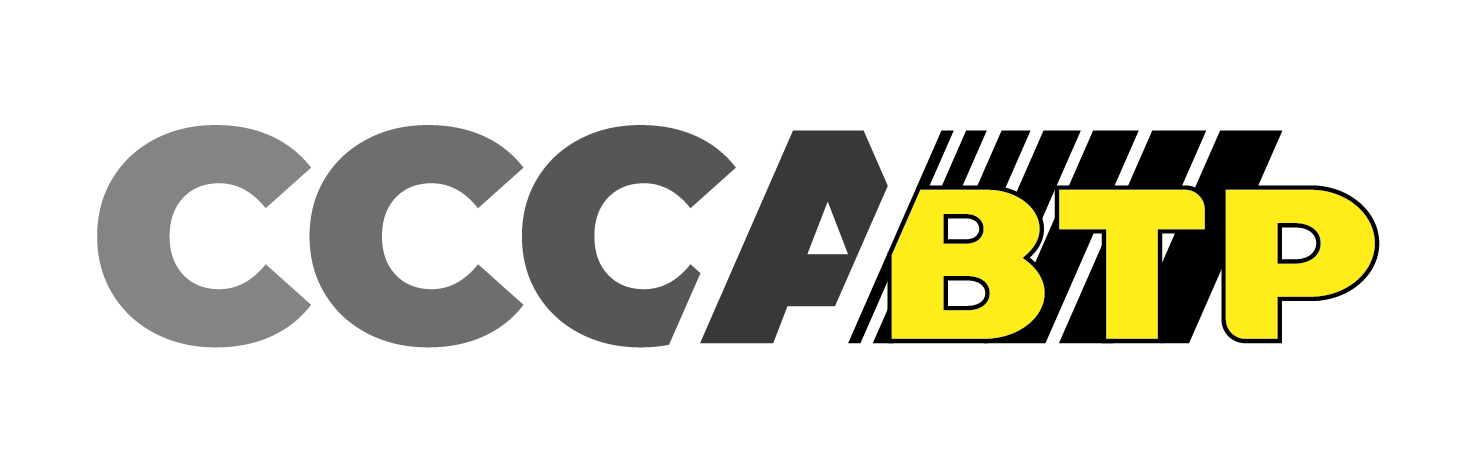 Dépenses éligibles et inéligibles à financement
DÉPENSES ÉLIGIBLES
Les coûts de productions intellectuelles réalisées par le Bénéficiaire (par ex : études d’ingénierie, préparation, coordination, suivi, pilotage, etc…) ; 
Les coûts de sous-traitance liés à la production intellectuelle :
Ils ne doivent pas dépasser 30 % du budget du Projet et doivent être clairement mentionnés dans le budget proposé ;
Ce pourcentage pourra être exceptionnellement augmenté sous réserve que le porteur de projets apporte des éléments d’argumentation concrets dans le cadre de son dossier de réponse ; la Convention avec le prestataire choisi doit inclure la montée en compétences de l’équipe Projet interne.
Les dépenses de personnel affectées au Projet 
Les coûts de campagne, de promotion ou de communication relatives au Projet, y compris évènementielles 
Les coûts d’équipement et autres immobilisations dédiées au Projet (logiciels, matériels, agencements, etc.) dont la durée d’amortissement est supérieure à 3 ans (donc non pris en charge par les NPEC). Le montant des investissements (équipements et immobilisations) ne peut pas excéder plus de 50% du coût de ces dépenses.
Les prestations annexes de type diagnostic et audit.
Les prestations externalisées visant la montée en compétence des membres de l’équipe projet en lien avec la mise en œuvre du projet (formation du personnel aux outils ou techniques spécifiques), non pris en charge dans le cadre du plan de formation
Les dépenses de fonctionnement spécifiques, strictement engagées pour la mise en œuvre du projet
Les frais liés à la réalisation de l’attestation du commissaire aux comptes, ou de l’expert-comptable, spécifique au projet.
Les coûts de réalisation et mise en forme marketée des productions et résultats des projets.
DÉPENSES INÉLIGIBLES
DÉPENSES INÉLIGIBLES
Les frais de déplacement, restauration et hébergement des prestataires.
La participation aux frais généraux, les frais bancaires et toute dépense non spécifiquement engagée pour la réalisation du projet
Les heures de face à face pédagogiques dont le financement est déjà assuré par le NPEC
Les heures de formation du personnel dont la prise en charge est assurée dans le cadre du plan de formation 
Les dépenses déjà prises en charge par Constructys (pas de double financement CCCA-BTP et Constructys)
Les investissements immobiliers liés à des constructions ou des entretiens d’immeubles, 
Les frais liés aux licences : hébergement et maintenance
APPEL A PROJETS
13
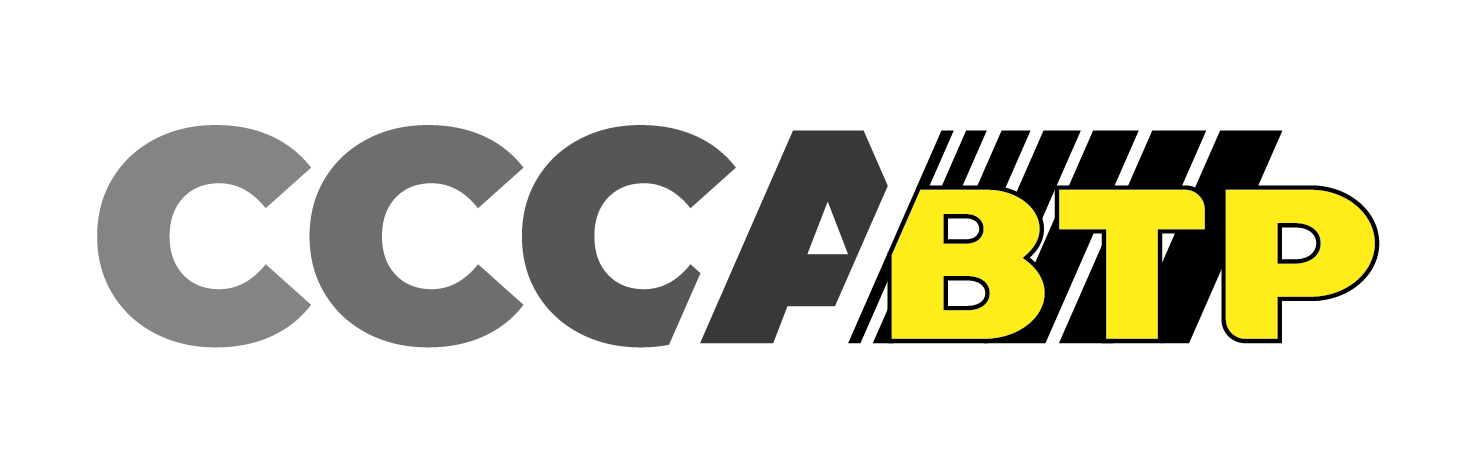 Dépenses éligibles et inéligibles à financement
DÉPENSES ÉLIGIBLES
Pour les projets d’investissements innovant incluant du matériel pédagogique ou éducatif : 
Les investissements quelle que soit leur nature, autres que ceux résultant de procédés de construction, directement liés au projet pédagogique ou éducatif innovant, notamment les dépenses d’équipements et autres immobilisations dédiées au projet (logiciels, matériels, agencements etc…) ; 
Les coûts de prestations intellectuelles supportés par le Bénéficiaire (par ex : études d’ingénierie, préparation, coordination, suivi, pilotage, etc…) ; la sous-traitance liée aux prestations intellectuelles ne doit pas dépasser 30 % du budget du Projet et doivent être clairement mentionnés dans le budget proposé  
Les dépenses de campagnes, de promotion, ou de communication (y compris évènementielles) ; 
Les dépenses d’équipements et autres immobilisations dédiées au projet (logiciels, matériels, agencements etc…).  
Les dépenses de personnel affectés au projet directement supportées par le porteur de projet. Elles doivent être clairement identifiées dans le fichier joint au cahier des charges ; 
Les coûts de réalisation et mise en forme marketée des productions et résultats des projets. 

Pour les projets d’investissements innovants se rapportant à la phase de construction liée à un projet pédagogique ou éducatif innovant : 
Les coûts liés à la conception et à réalisation d’investissements résultant de procédés de constructions directement liés au projet pédagogique ou éducatif innovant retenu dans le cadre de l’appel à projets. 
Le procédé de construction recouvre la réalisation d’ouvrages fixes et pérennes, comportant ou non des fondations et générant un espace utilisable par l’Homme en sous-sol ou en surface. 
Les coûts de prestations intellectuelles supportés par le Bénéficiaire (par ex : études d’ingénierie, préparation, coordination, suivi, pilotage, etc…) ; la sous-traitance liée aux prestations intellectuelle ne doit pas dépasser 30 % du budget du Projet et doivent être clairement mentionnés dans le budget proposé  
Les dépenses du personnel affectées au projet directement supportées par le Bénéficiaire ; 
Les coûts de campagne, de promotion ou de communication relatives au Projet, y compris évènementielles ; 
Les coûts de réalisation et mise en forme marketée des productions et résultats des projets.
INVESTISSEMENT INNOVANT
14
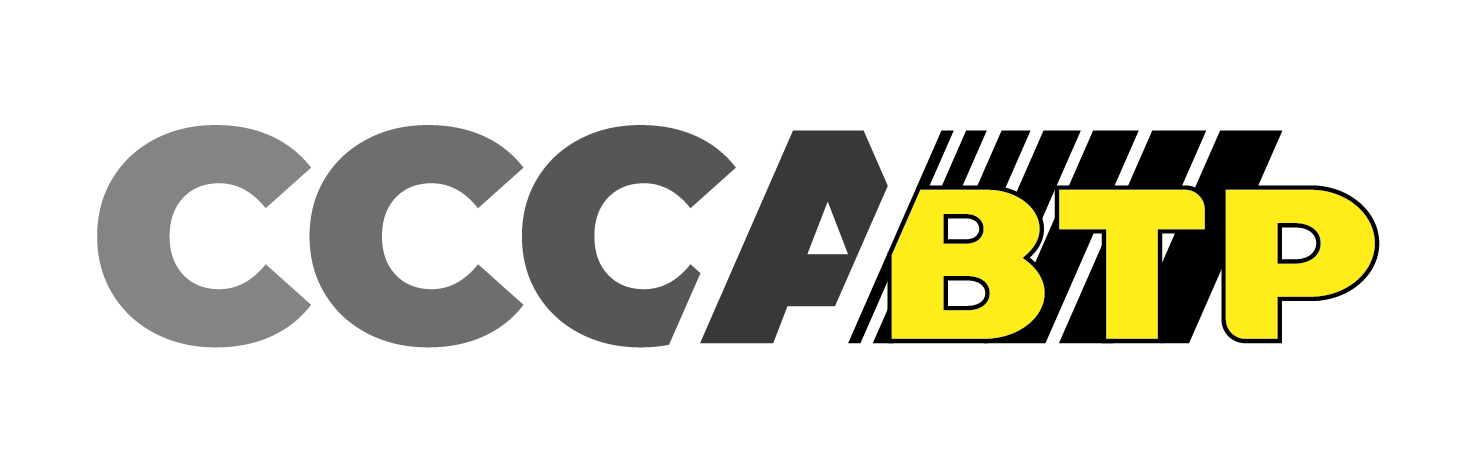 Dépenses éligibles et inéligibles à financement
INVESTISSEMENT INNOVANT
DÉPENSES INÉLIGIBLES
Les investissements immobiliers liés à des constructions ou des entretiens d’immeubles, l'acquisition de terrain  
Les investissements dont la durée d’amortissement est inférieure à 3 ans, 
Les dépenses couvertes par les NPEC.  
Les frais de déplacement, restauration et hébergement des prestataires. 
La contribution aux frais généraux, les frais bancaires et les intérêts financiers rattachés à un emprunt et toute charge non spécifique au projet  
Les heures de face à face pédagogiques dont le financement est déjà assuré par le NPEC 
Les heures de formation du personnel dont la prise en charge est assurée dans le cadre du plan de formation  
Les dépenses déjà prises en charge par Constructys ou tout autre OPCO
15
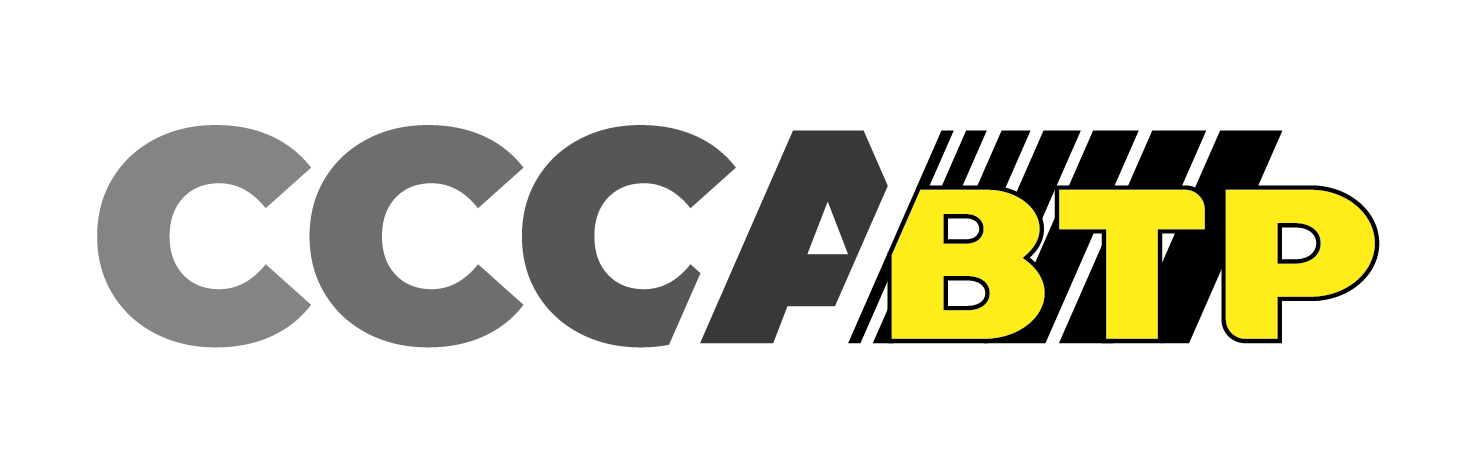 Dépenses éligibles et inéligibles à financement
DÉPENSES ÉLIGIBLES
Espace hébergement projet de construction :  
Les coûts liés à la conception et à la réalisation d’investissements résultant de procédés de constructions ;
Les coûts de prestations intellectuelles supportés par le bénéficiaire (par ex : études d’ingénierie, préparation, coordination, suivi, pilotage, AMO en proportion des travaux conduits (de 3 % à 5%) ;
Les prestations annexes de type diagnostic et audit (autre que l’audit de performance énergétique) ;
Les frais liés à la production de l’attestation du commissaire aux comptes ou de l’expert-comptable, spécifique au projet.
Pour les espaces hébergement et formation - projets en rénovation énergétique : 
Les coûts liés à la rénovation énergétique : (l’isolation thermique murs, toits, planchers bas…), fenêtres double vitrage, système de ventilation double flux, systèmes de chauffage et production d’eau chaude, gestion technique des bâtiments… (liste non exhaustive) ;
Les coûts de prestations intellectuelles supportés par le bénéficiaire (par ex : études d’ingénierie, préparation, coordination, suivi, pilotage, AMO en proportion des travaux conduits (de 3 % à 5%) ;
Les prestations annexes de type diagnostic et audit (autre que l’audit de performance énergétique) ;
Les frais liés à la production de l’attestation du commissaire aux comptes ou de l’expert-comptable, spécifique au projet.
Les coûts de réalisation et mise en forme marketée des productions et résultats des projets
DÉPENSES INÉLIGIBLES
Les frais de déplacement, restauration et hébergement des prestataires ;
Le concours aux frais généraux, les frais bancaires, et toutes charges non spécifiques au projet ;
Les heures de face à face pédagogiques dont le financement est déjà assuré par le NPEC ;
Les heures de formation du personnel dont la prise en charge est assurée dans le cadre du plan de formation.
INVESTISSEMENT ENERGETIQUE
16
V – Processus de sélection et de suivi de dossier
Structuration de la plateforme
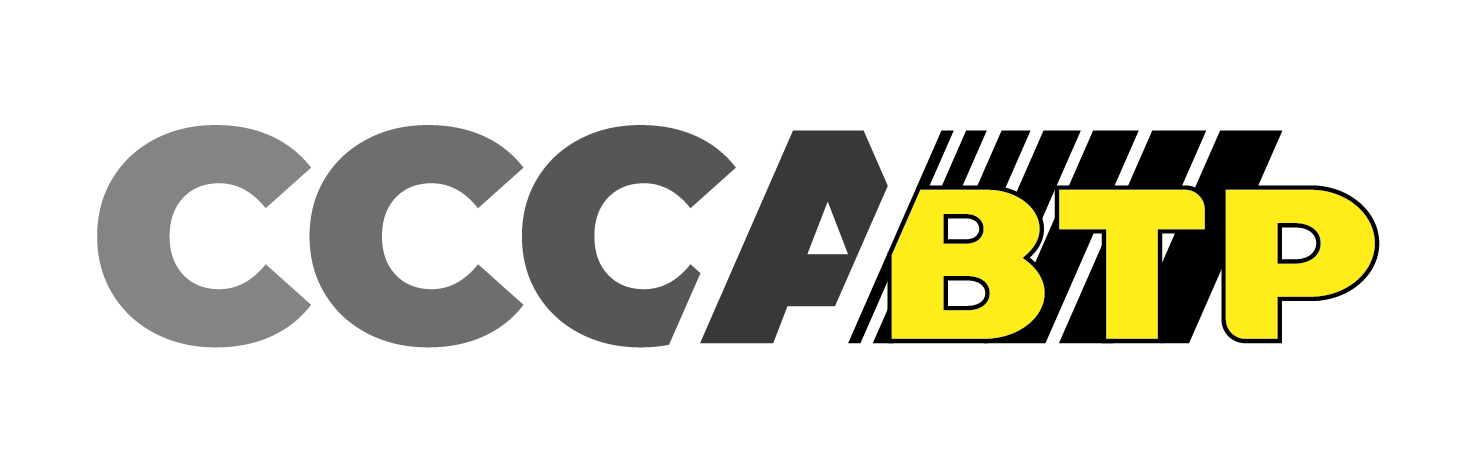 17
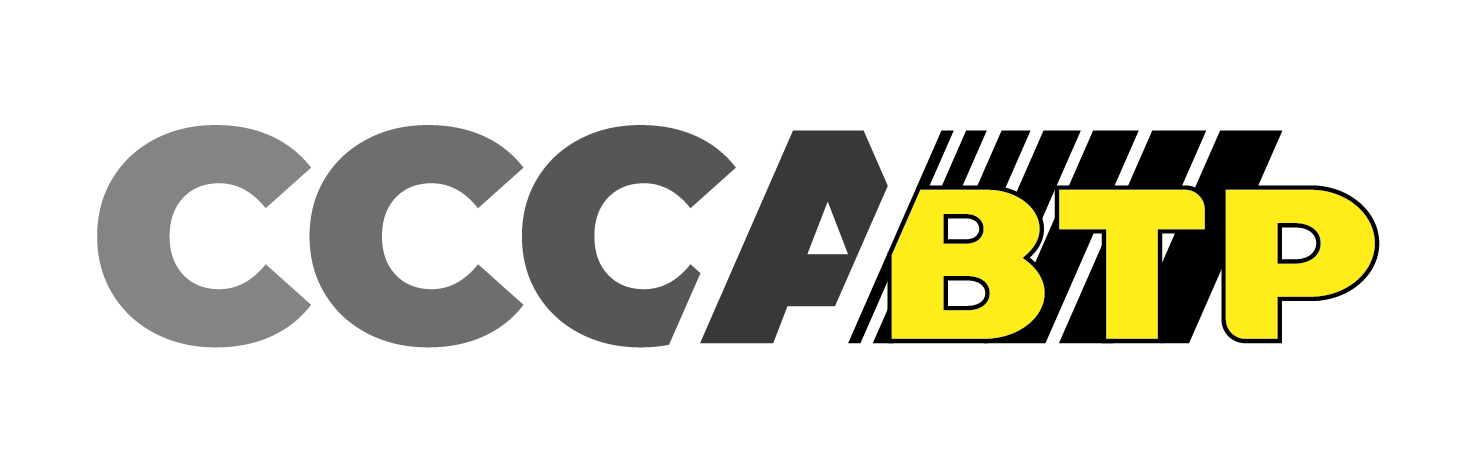 Attendus du CCCA-BTP dans les dossiers
EXHAUSTIVITÉ DU DOSSIER
ANALYSE D’IMPACT CHIFFRÉE
Un dossier projet exhaustif nous permettra d'évaluer de manière approfondie la faisabilité, la viabilité et l'impact de votre projet. 

Nous vous encourageons à accorder une attention particulière à cet aspect du processus de dépôt en veillant à inclure dans votre dossier tous les documents et annexes requis et soigneusement complétés. 

Les annexes sont essentielles dans la compréhension approfondie de votre projet en apportant des éclaircissements notamment sur les aspects financiers..
Nous insistons sur l'importance de nous fournir des indicateurs d'impacts complets et étayés par des éléments contextualisés (point de départ et objectifs, évolution, argumentation )

Veiller à nous  fournir des chiffres concrets sur des aspects tels que les retombées économiques, sociales, environnementales, et tout autre élément pertinent pour votre domaine d'intervention 

Cette analyse d'impact constitue un élément clé dans notre processus d'évaluation car elle nous permet d'appréhender la portée réelle de votre projet et son potentiel à générer des impacts positifs.
PRÉCISION SUR LES 
RÉSULTATS ET PRODUCTIONS
ENGAGEMENT SUR LA VALORISATION ET L’ESSAIMAGE
Il est essentiel de nous fournir une liste complète des résultats et productions que vous envisagez de réaliser dans le cadre de votre projet. 

Cette liste doit être détaillée et inclure une description claire de chaque production, ainsi que les échéances associées à leur réalisation. 

Nous attendons également des informations sur la manière dont ces résultats seront mesurés et évalués, démontrant ainsi votre engagement envers la qualité et l'efficacité du projet présenté.
Il est impératif de prévoir une démarche d'essaimage des productions réalisées dans le cadre du projet mené. L'essaimage permet de favoriser une plus grande appropriation des résultats par le public cible. Cf https://www.appels-a-projets-cccabtp.fr/projets-realises

Une étape incontournable de cette stratégie d'essaimage est notamment la participation obligatoire au tournage de valorisation organisé par le CCCA-BTP. Ainsi, les porteurs de projets contribuent à promouvoir l'innovation, à susciter l'intérêt des parties prenantes et à assurer la continuité des bénéfices de leur projet au-delà de sa réalisation.
18
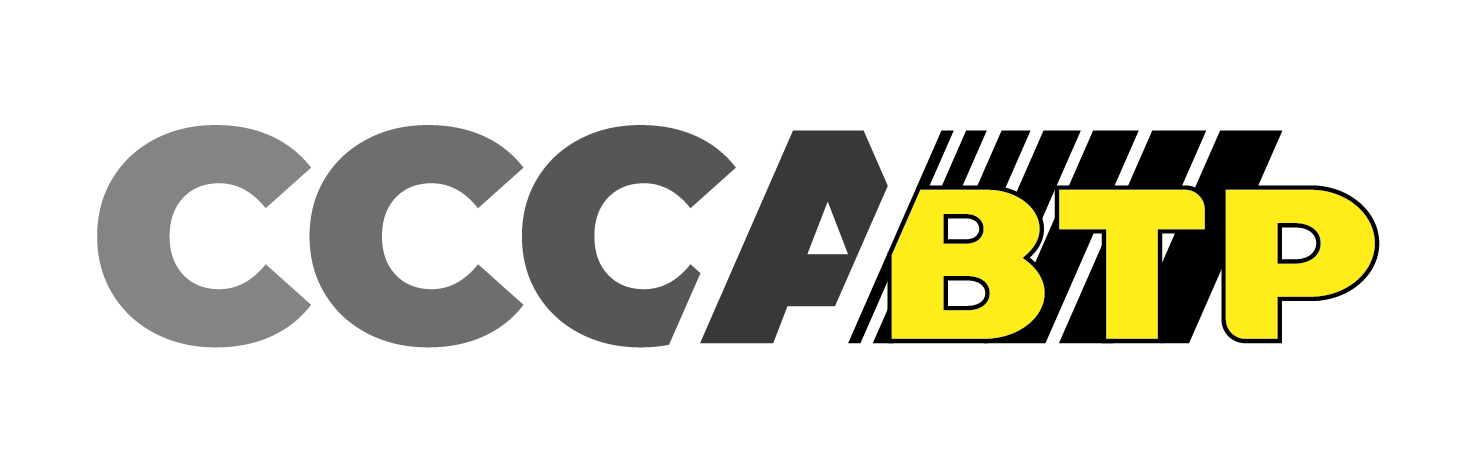 Processus de sélection des projets
Porteur de projet
Demandes de précisions éventuelles à apporter 
sur demande du CCCA-BTP
Dépôt 
du dossier sur la plateforme
Réception 
de la notification de décision
Passage du dossier en Conseil d’Administration pour décision finale
Présentation d’un dossier exhaustif en GTP 
pour avis (favorable, défavorable ou report)
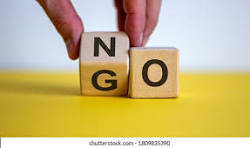 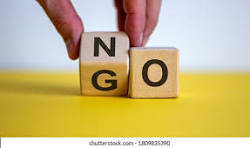 Echanges en commission de présélection pour les dossiers posant questions
Analyse de la recevabilité et l’éligibilité du dossier
Evaluation du dossier si les deux phases d’analyse précédentes sont OK
Analyse financière du porteur et du budget du projet
Décisions DAPEX présentation des dossiers en GTP
CCCA-BTP
19
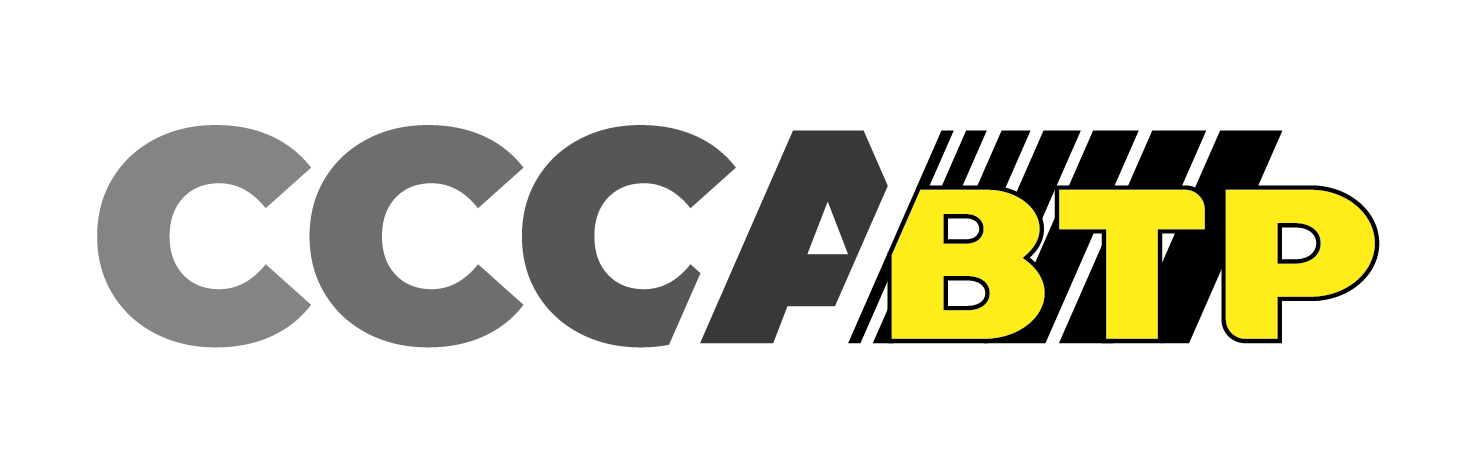 Les évolutions du processus de sélection
Obligation de compléter à 100 % toutes les informations et documents demandés dans votre compte candidat avant de pouvoir déposer un dossier (projet ou candidature)
 
A ce jour 861 comptes candidats ne sont pas à jour sur 928 comptes actifs 

Pour tous les projets supérieurs à 1 M€, nécessité d’utiliser l’AàC Aide à la rédaction pour présenter un dossier structuré

Avant de déposer un projet, il est impératif de consulter la page des projets réalisés https://www.appels-a-projets-cccabtp.fr/projets-realises pour vérifier qu’un projet n’a pas déjà été financé sur le sujet que vous voulez présenter.
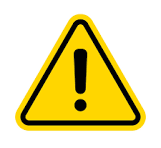 Phase de dépôt de dossier
Une phase d’analyse financière du porteur, du budget du projet  et du projet a été créée avant l’ouverture des évaluations. Celles-ci ne seront ouvertes qu’après le GO définitif sur l’ensemble des éléments d’analyse. Les demandes de précision pourront être faites dès cette phase
Phase d’analyse
Présentation des dossiers complets et de qualité au GTP. S’il reste des doutes ou des questions sans réponse sur un dossier, celui-ci ne sera pas présenté en GTP
Phase GTP
20
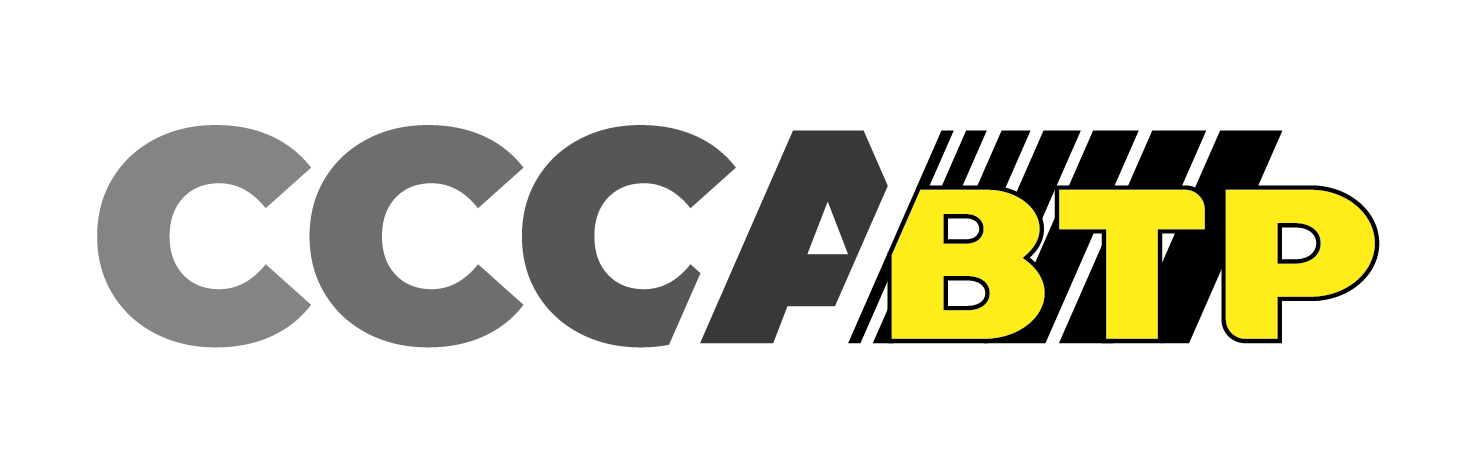 Les évolutions du processus de suivi de projet et candidature
Le CCCA-BTP est un financeur et à ce titre il n’intervient pas dans la réalisation de votre projet, il a pour objectif, par l’intermédiaire de sa Direction des Appels à Projets et Expérimentations de piloter les projets afin de garantir que le projet voté en Conseil d’administration est réalisé dans les termes mentionnés dans la convention de subventionnement qui nous lie.

A l’initiative de la DAPEX, les Comités de pilotage seront automatiquement prévus lors de la phase de cadrage et la phase de clôture du projet, le nombre de COPILS intermédiaires seront ajustés en fonction de l’importance du projet et du niveau de financement du CCCA-BTP
Phase de projet en cours ou en finalisation
A l’initiative de la DAPEX, Il sera organisé dans la mesure du possible des Comités de pilotage centraux, regroupant plusieurs candidats sur la même thématique d’AàC afin de faire bénéficier aux autres les expériences et démarches de mise en œuvre des dispositifs poussés par le CCCA-BTP. 

Bien entendu des points individuels seront organisés notamment pour le suivi financier des subventions.
Phase de candidature en cours ou en finalisation
21
La structuration de la plateforme
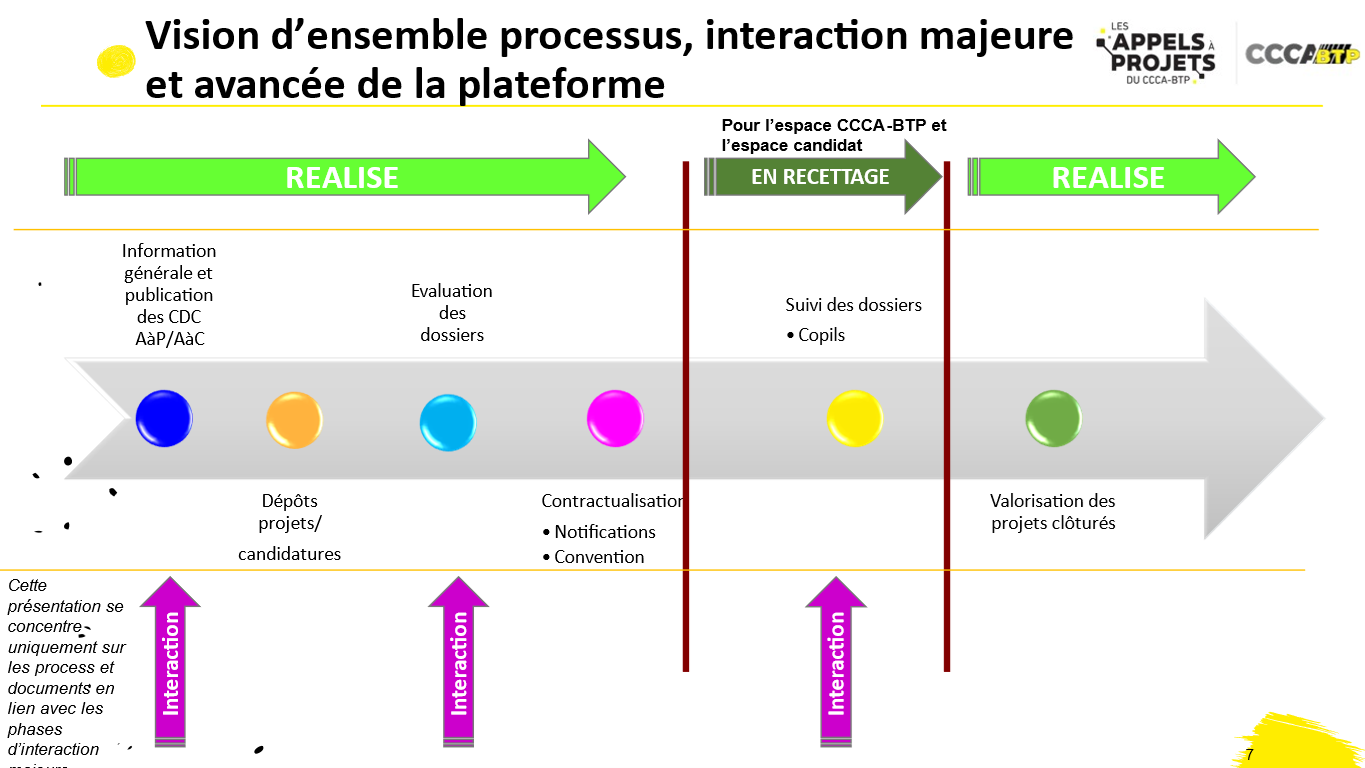 23
VI – Principales actualités de la Direction des Appels à Projets et Expérimentations (DAPEX)
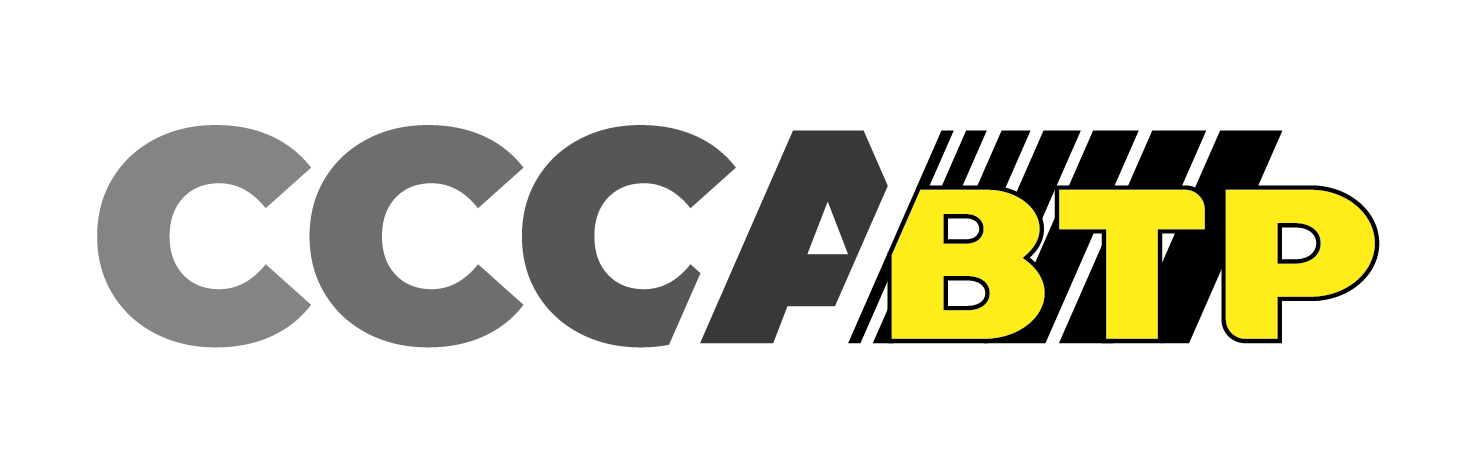 23
Principales actualités de la Direction des Appels à Projets et Expérimentations
Préparation du Tour de France auprès des bénéficiaires des subventions du CCCA-BTP (AàP et AàC)
Elaboration d’une démarche de Retour sur Investissement des projets (AàP) ainsi qu’une démarche de ROI pour les dispositifs d’AàC
Recrutement de trois collaborateurs
Initiales du BTP le 11 mars avec les porteurs de projets !
Trophées de l’innovation mise en avant des projets réalisés le 22 mai ! 
Webinaire de présentation du nouvel AàP Investissement énergétique le 24 janvier à 11H
Webinaire à prévoir pour présenter les nouveautés de la plateforme d’AàP
Webinaire spécifique à l’essaimage et à la démarche ROI
Actions de promotion des projets réalisés (webconférence, newsletter, rapport d’activité, cartographie des projets etc…)
25
La Direction des Appels à Projets et Expérimentations 
vous remercie pour votre participation et vous souhaite une année riche en projets réussis !
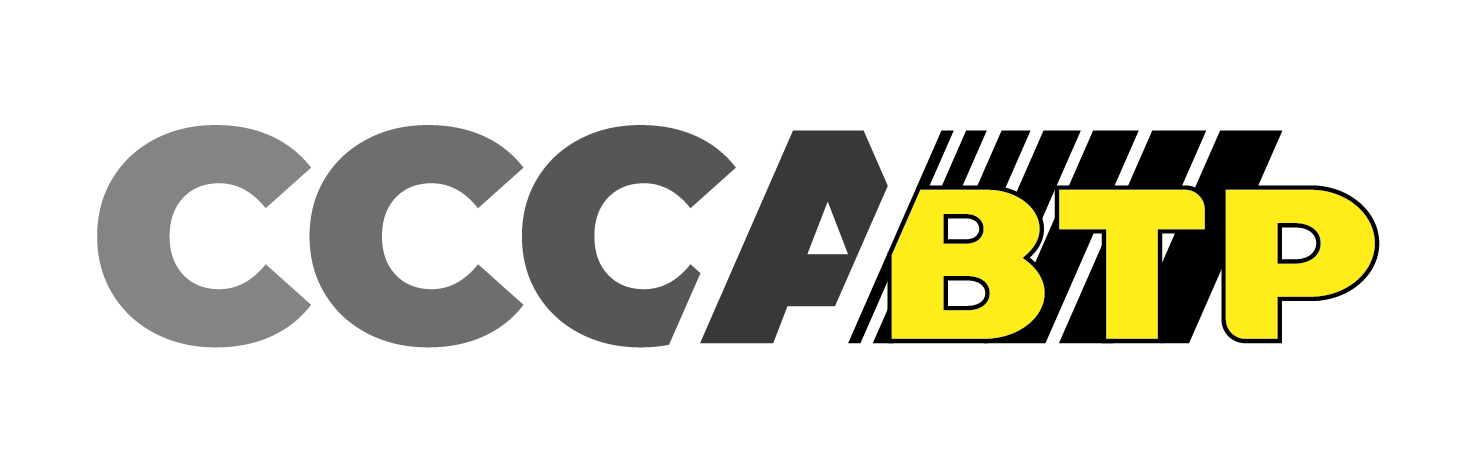 25
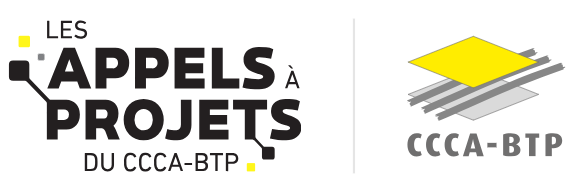 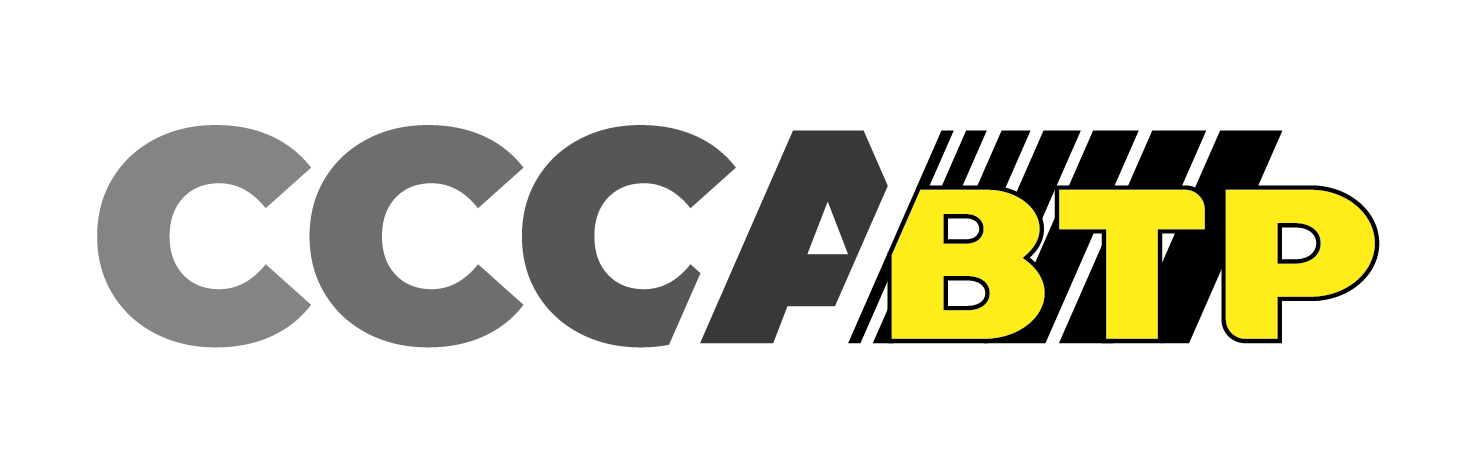 Pour plus d’informations,

appels-a-projets-cccabtp.frHot line  : 01.40.64.26.76
Du lundi au vendredi 09h-12h – 14h-17h
26